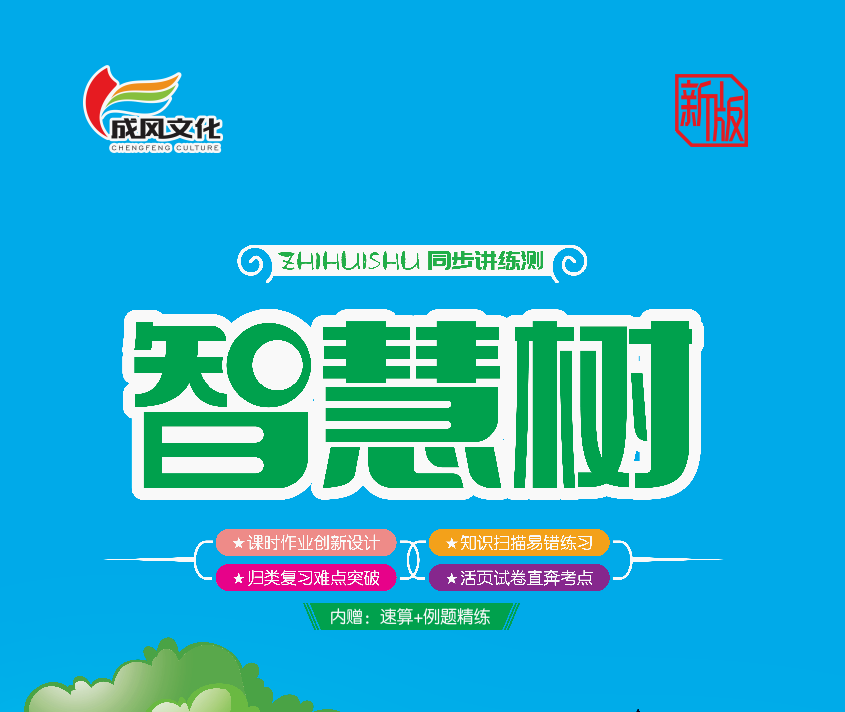 五  两位数加、减整十数和一位数
第7课时  练习八（1）
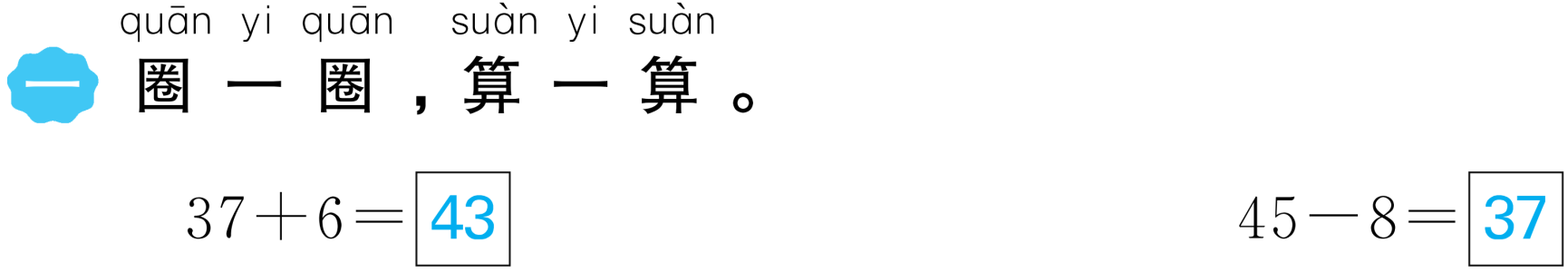 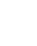 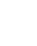 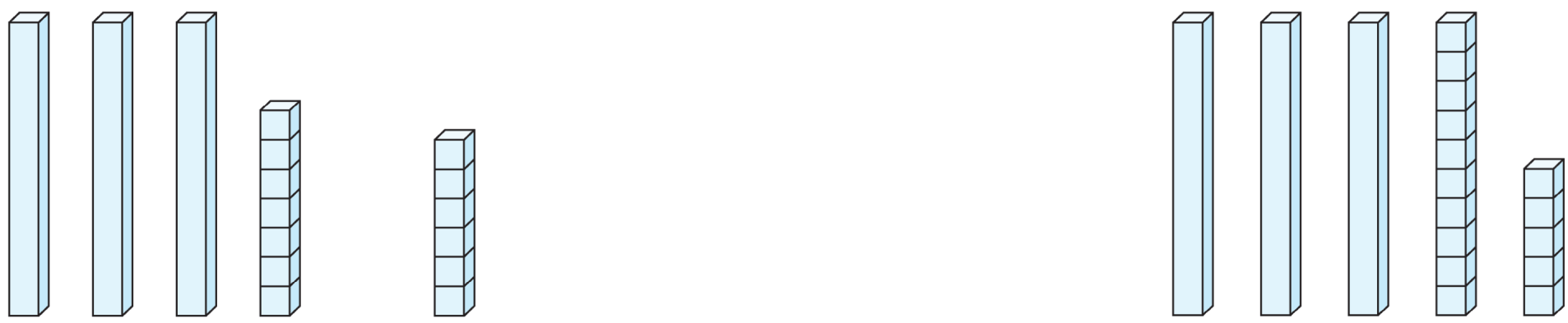 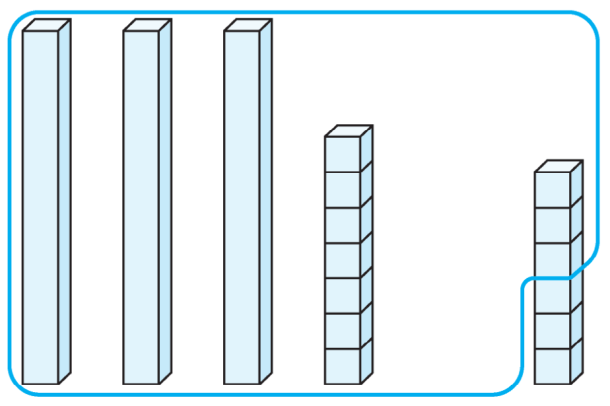 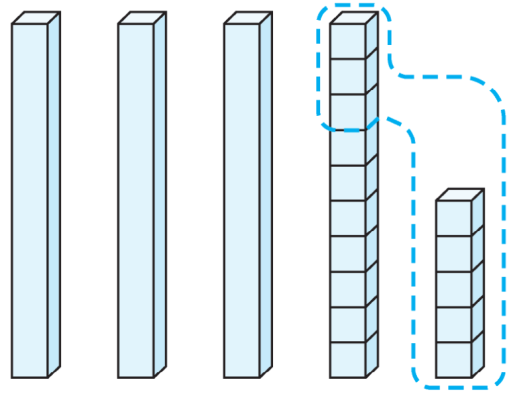 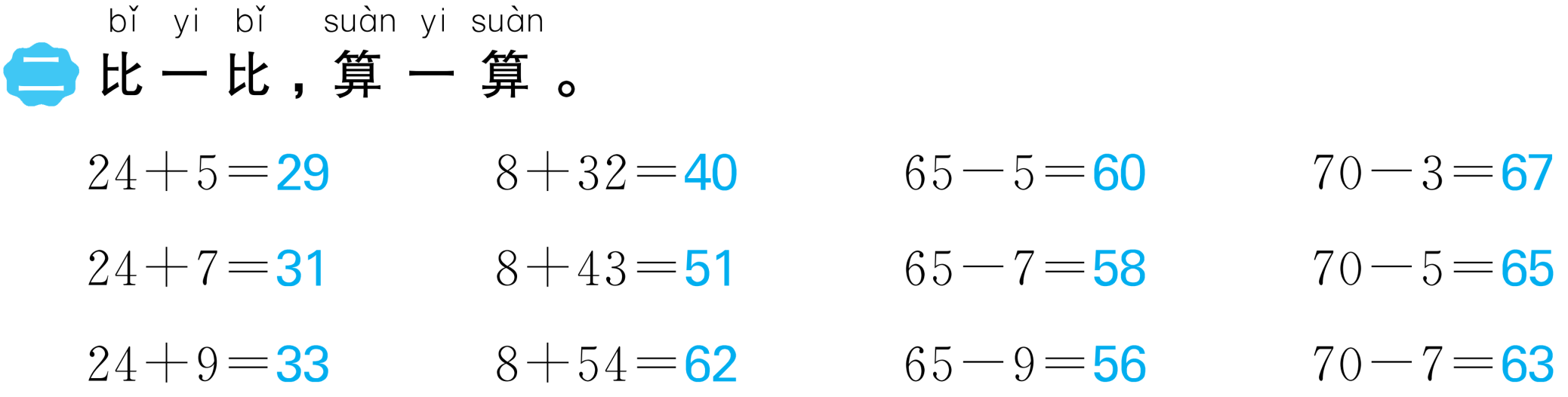 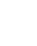 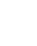 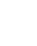 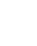 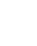 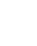 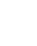 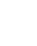 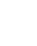 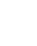 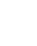 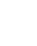 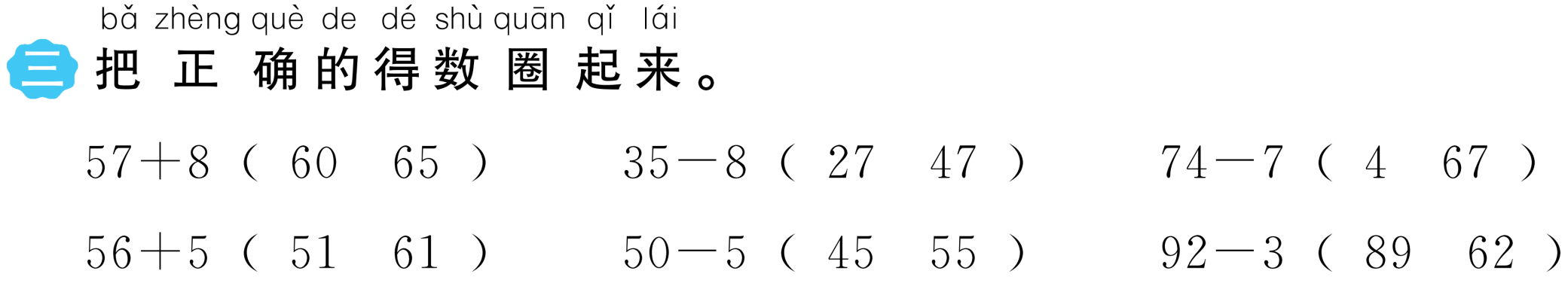 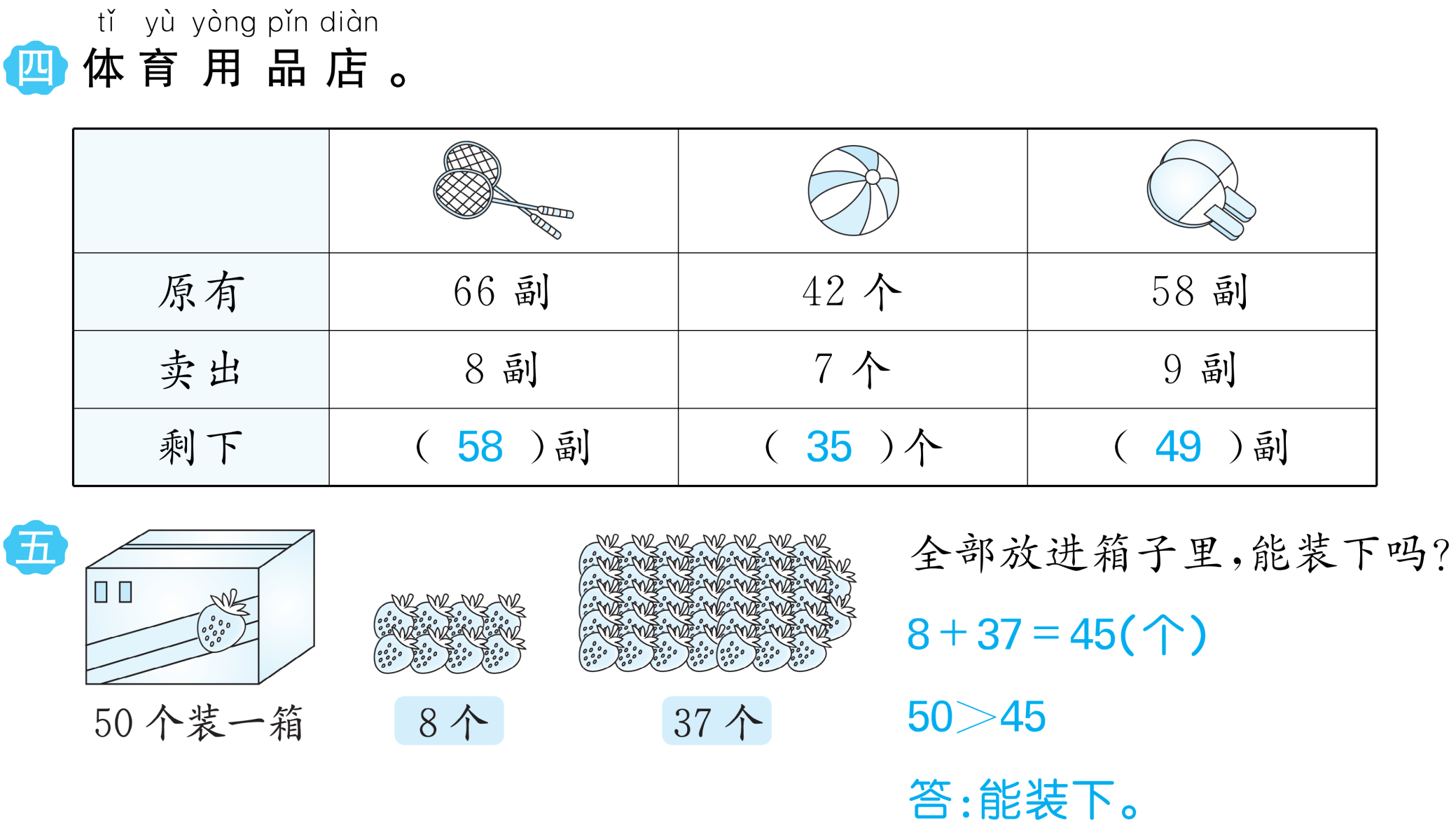 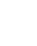 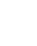 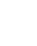 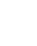 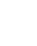 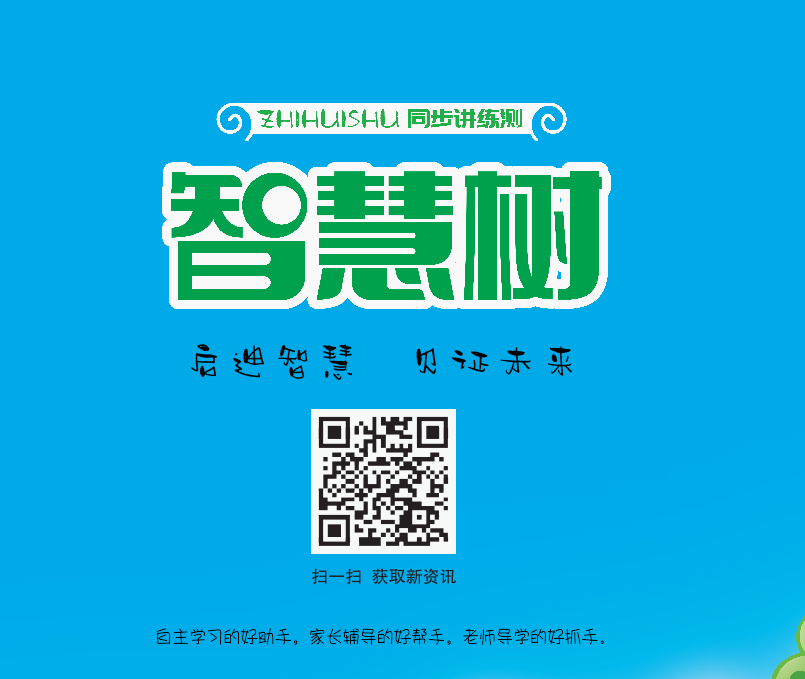 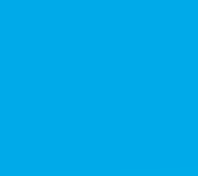